LA PRIMA FASE DEL MODELLO:
ESPLORARE
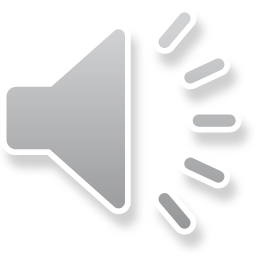 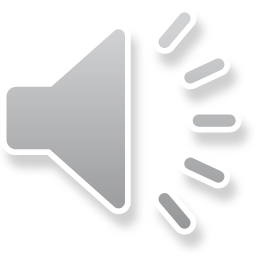 ESPLORARE
L’obiettivo principale è dimostrare al cliente che stiamo dando attenzione a ciò che dice e fa
Inizialmente in questa fase il counselor deve essere completamente accettante, qualunque cosa venga detta, senza alcun interesse verso la logica dei contenuti
Il counselor parla pochissimo in questa fase e si affida prevalentemente alla comunicazione non verbale per incoraggiare il cliente a continuare il suo discorso
Alta verbalizzazione da parte del cliente e verbalizzazioni minime da parte del counselor
Nota: “presto sempre attenzione”. In questa formazione (e quindi nel counseling) INTENZIONALMENTE FACCIAMO QUESTO PER DAR PROVA ALL’ALTRO CHE LO STIAMO ASCOLTANDO
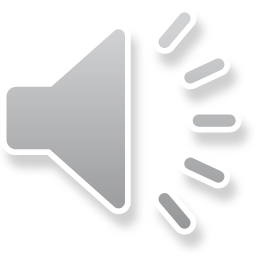 Primo processo della I FASE (Esplorare): Partecipare
“Partecipare” significa mantenere un atteggiamento caldo, accettante e non giudicante per far sì che il cliente esplori un problema più completamente possibile e dalla sua sola prospettiva. Questo comporterà un’accettazione da parte del cliente dei “giudizi” che si verificano nello stadio della COMPRENSIONE
In questo stadio non ha alcuna importanza la logica di ciò che viene detto
Nessuna interferenza del counselor
Le 3 abilità di base, fanno riferimento all’atteggiamento generale del counselor, servono a stabilire il rapporto e sono il fondamento della relazione di counseling 
Se non sono acquisite con successo difficilmente gli stadi successivi avranno successo
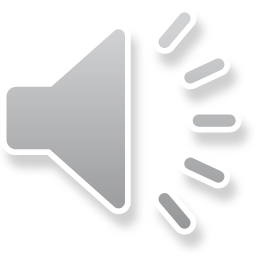 COME SI FA?
Prevalentemente attraverso le 3 abilità del processo del partecipare:  si comunica all’altro la propria attenzione con il contatto oculare, la postura, l’espressione facciale, i movimenti e i gesti del corpo, da cenni nel momento in cui vengono espressi sentimenti o contenuti chiave; si comunica all’altro il proprio partecipare ripetendo parole chiave del suo discorso
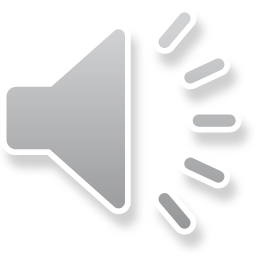 ABILITA’ I: IL CONTATTO OCULARE
Inizialmente il contatto oculare è alto. E’ responsabilità del counselor individuare la quantità di contatto oculare appropriato per un dato cliente. In linea generale si mantiene il contatto oculare fino a quando il cliente non dà cenni di disconforto attraverso il non-verbale. Esempi di disconforto possono essere spostare lo sguardo, il non smettere di muoversi, e il parlare a scatti. Quando si osservano questi segnali, è il momento di interrompere il contatto oculare. 
Si guarda sempre negli occhi il cliente con break occasionali e “decisi” dal cliente. Interrompere il contatto oculare aiuta a “accomodare” i livelli di ansia del cliente
ABILITA’ II: IL LINGUAGGIO CORPOREO
Si intende l’avere una postura aperta e rilassata e utilizzare il corpo (cenni del capo e movimenti delle mani) per comunicare che i segnali verbali e non verbali sono stati ricevuti. Spostamento in avanti quando si parla, spostamento indietro quando si riceve
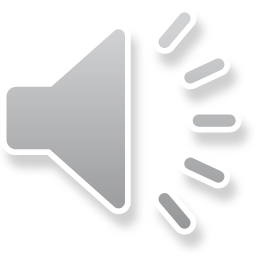